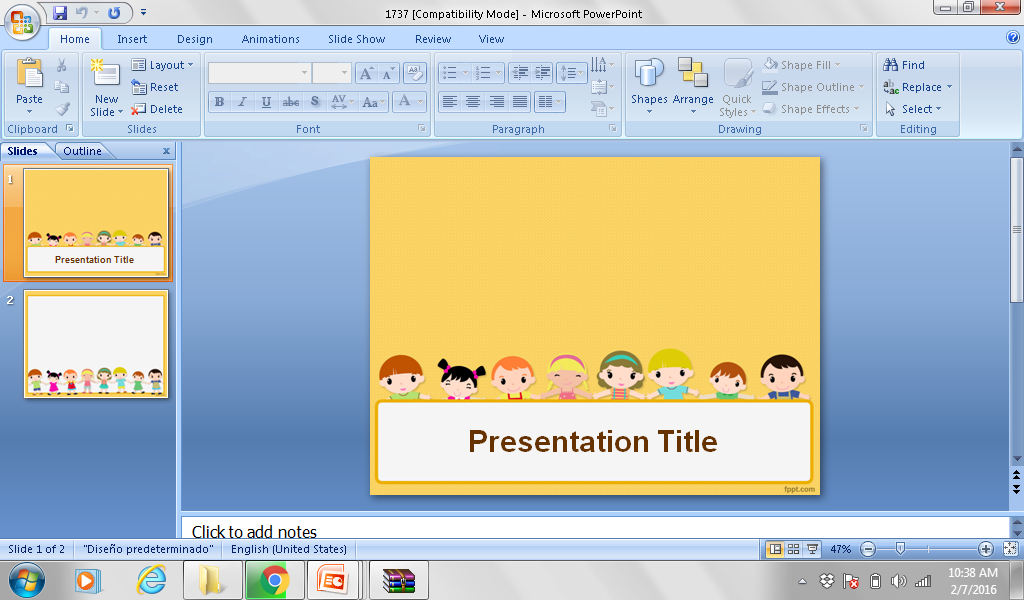 Peniliaian Perkembangan
PENILAIAN PERKEMBANGAN
Penilaian terhadap 3 domain utama:
Domain Kognitif
DOMAIN KOGNITIF
Komponen Bahasa dan Komunikasi
Bahasa-saluran utama utk kanak2 berbual tentang diri mereka dan berhubung dengan orang lain.
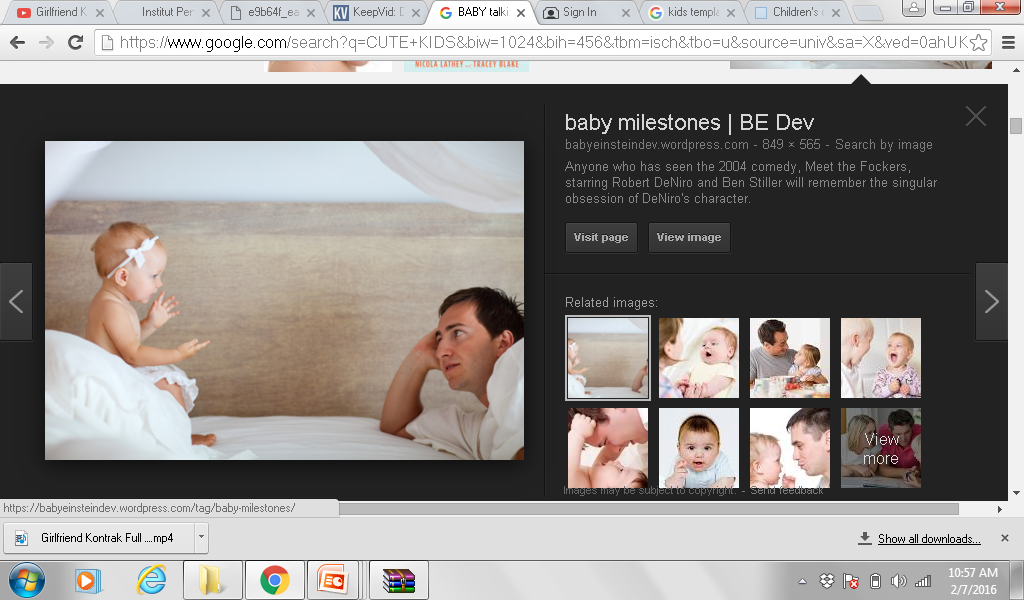 Kanak-kanak boleh menyuarakan perasaan, idea, konsep, minat dan keupayaan mereka
Penjaga dan guru perlu membantu kanak2 mengembangkan kemahiran lisan mereka.
Perkembangan bahasa kanak2 mengikut umur
Guru perlu menilai:
Memantau perkembangan perbendaharaan kata kanak2
Menguji perbendaharaan kata melalui cerita dan ingatan lisan
Memerhati dan catat perbualan kanak2 untk memantau keupayaan bercakap, serta kebolehan berkomunikasi secara lisan dan bukan lisan (ekspresi wajah,pergerakan bdn).
Prosedur penilaian:
Sediakan senarai semak perkembangan bahasa yg sesuai dgn umur kanak2
Perhatikan seorang knk2 dalam suatu aktiviti dan catat 
Perkataan yg digunakan oleh kanak2 mesti direkod mengikut cara sebenar ia disebut oleh kanak2 tersebut
Guru mungkin membaca sebuah cerita kpd kanak2 dn memintanya ceritakan kembali
Tujuan-memantau ingatan lisan kanak2
Penilaian Domain Afektif
Definisi afektif
Berkaitan dgn nilai, sikap, minat, kesedaran, membuat pertimbangan, mengahargai warisan dan memiliki personaliti yg baik
perkembangan sosioemosi mengikut umur
0-24 bln
Senyum secara spontan
Mengecam ibu
Mengenalpasti org yg x dikenali
Gembira dan teruja sms bermain
Membuat bunyi dan suara yg sesuai apabila riang
Menangis bila ditinggalkan bersendirian
2-4 tahun
Mula sertai aktiivti kumpulan
Fahami jantina dan identiti sendiri
Suka bantu org lain
Tunjukkan sifat bergantung kpd diri sendiri dan menolak bantuan org lain
Tunjuk minat bermain dgn kanak2 lain
Minat nyanyi
Sertai permainan olok2 dan pentingkan diri
5-6 tahun
Memilih kumpulan rakan sebaya dan menjemput rakan2 lain sertai kumpulan
Bermain permainan yg ada persaingan spt permainan kumpulan
Bergaduh dan berlawan dgn rakan sebaya
Bermain secara adil
Tdk segan berinteraksi dgn rakan sebaya dan org dewasa
Menghormati hak dan keadilan
Tunjuk kualiti kepimpinan spt arah kawan buat sesuatu
Mula contohi rakan2
Faham konsep kongsi dan ambil giliran
Main dgn rakan2 sama jantina
Belajar konsep bertanggungjawab
Suka main yg merangsang imaginasi (perang,robot)
Domain psikomotor
Definisi psikomotor
Tumpukan perhatian kpd perkembangan kemahiran dlm pergerakan fizikal atau refleks yg dibina melalui aktiviti pengajaran dan pembelajaran dan penambahan dalam kualiti koordinasi antara mata, tgn, otot dan minda
Kemahiran motor kasar
Kawalan perbuatan yg memerlukan pergerakan otot bg membolehkan bayi memberikn tindak balas terhadap persekitarannya
Cth: merangkak, berdiri, berjalan
Kemahiran motor halus
Pergerakan yg lebih rapi dn memerlukan penggunaan otot yg kurang 
Cth: jari-pegang objek utk menulis
Arah perkembangan fizikal:
Sefalokaudal: perkembangan yg berlaku dari arah kepala hingga kaki
Proksimodistal: perkembangan dari perut (tengah) ke bahagian bawah badan
Perkembangan fizikal mengikut umur
0-24 bln
Melihat kiri dan kanan
Menyedari kewujudan kaki dan tangan
Berpusing dan berguling
Duduk tanpa bantuan
Pegang botol sendiri
Berjalan tanpa bantuan
Meletakkan objek ke dalam mulut
Ambil mainan yg jatuh dilantai
Tunjuk gigi scr spontan
Menolak dn menarik mainan
Duduk diam atas kerusi
Bergoyang pd alunan muzik
Menyusun blok mainan
Menyelak muka surat buku
2-4 thn:
Guna sudu ketika makan
Buka pintu
Pakai baju sendiri
Guna gunting
Berlari kedepan dgn pantas, melompat pada satu tmpt dan memanjat
Imbangkan bdn dgn satu kaki
Tendang bola
Salin bulatan hampir sempurna
Meloncat dgn satu kaki
Membutangkan dan menzip baju
Lukis dan warna dgn lebih lengkap
Menendang, membaling, menggolek dan sambut bola
5-6 thn:
Potong kertas dgn tepat pegang pensel dan gunting dgn cara yg betul
Boleh bezakan antara kiri-kanan tp kdg2 keliru
Pergerakan lebih pantas
Berjalan dgn mengundur k belakang
Menggunakan tgn kanan dan kiri dgn betul
Kreativiti dan Estetik
Kanak2 berbakat mempunyai kreativiti yg tinggi
Ciri2 Kanak2 yg kreatif adalah boleh mencipta:
Benda baharu
Penemuan yg bijak
Hasil seni yg ekspresif
Produk yg asli
Terima kasih
DO YOUR OWN REVISION!